Texas Title I Priority Schools (TTIPS) GrantCycle 3
Grant Overview & Applicant Conference
© Texas Education Agency, 2014
1
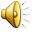 [Speaker Notes: Welcome to the Cycle 3 Texas Title I Priority Schools “TTIPS” Grant Overview and Applicant Conference.]
Agenda
Module 1: Grant / Application Overview

Module 2: Closure Model Overview
Module 3: Restart Model Overview
Module 4: Turnaround Model Overview
Module 5: Transformation Model Overview
© Texas Education Agency, 2014
2
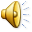 [Speaker Notes: This conference has been broken down into 5 modules.  This first module covers general information about the grant program and application process.  Modules 2-5 have been posted separately and will address specific information about the 4 intervention models that may be selected for implementation in this grant program.]
Module 1: Grant / Application Overview
© Texas Education Agency, 2014
3
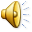 [Speaker Notes: Module 1 does not have any separate handouts; however, applicants should have all relevant RFA materials, including the application available for reference during this module.]
SIG Background
Section 1003(g) of ESEA authorizes the Secretary to award school improvement grants to State educational agencies (SEAs)
Subgrants to LEAs to assist Title I schools identified for improvement, corrective action, restructuring, or priority and other Title I eligible schools who have met the federal eligibility criteria
SEA must give priority to LEAs with lowest-achieving schools that demonstrate
Greatest Need for Funds
Strongest Commitment to Use Funds to Substantially Raise Academic Achievement
© Texas Education Agency, 2014
4
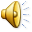 [Speaker Notes: The authorizing funding source for the TTIPS Grant is the federal School Improvement Grant or “SIG”
 
Some background on SIG
Section 1003(g) of ESEA authorizes the US Secretary of Education to award school improvement grants to State educational agencies (SEAs)
Subgrants to LEAs to assist Title I schools identified for improvement, corrective action, restructuring or priority and other Title I eligible schools who have met the federal eligibility criteria
SEA must give priority to LEAs with lowest-achieving schools that demonstrate
Greatest Need for Funds
Strongest Commitment to Use Funds to Substantially Raise Academic Achievement]
Grant Purpose - USDE
In conjunction with Title I funds for school improvement reserved under section 1003(a) of the ESEA, School Improvement Grants under section 1003(g) of the ESEA are used to improve student achievement in Title I schools identified for improvement, corrective action, or restructuring, or as a priority school so as to enable those schools to make adequate yearly progress (AYP), or meet annual measurable objective (AMOs) and exit improvement, or priority status.
© Texas Education Agency, 2014
5
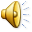 [Speaker Notes: The overarching purpose of the grant program as defined by USDE is
In conjunction with Title I funds for school improvement reserved under section 1003(a) of the ESEA, School Improvement Grants under section 1003(g) of the ESEA are used to improve student achievement in Title I schools identified for improvement, corrective action, or restructuring, or as a priority school so as to enable those schools to make adequate yearly progress (AYP), or meet annual measurable objective (AMOs) and exit improvement, or priority status.]
Grant Purpose - TEA
TEA is committed to assisting local education agencies (LEAs) in Turning around Texas's priority schools and improving the academic performances of all campuses eligible for Title I.
© Texas Education Agency, 2014
6
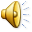 [Speaker Notes: TEA’s purpose for this grant program is through a commitment to assisting local education agencies (LEAs) in Turning around Texas's priority schools and improving the academic performances of all campuses eligible for Title I.]
Program Goals – CSFs
Critical Success Factors (CSFs) for the TTIPS grant are the same as those supported in the TAIS process:
Improve Academic Performance 
Increase the Use of Quality Data to Drive Instruction 
Increase Leadership Effectiveness 
Increased Learning Time 
Increase Family and Community Engagement 
Improve School Climate 
Increase Teacher Quality
© Texas Education Agency, 2014
7
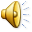 [Speaker Notes: The program goals revolve around the 7 CSFs which are supported through the TAIS framework for which all priority schools engage and include: 
Improve Academic Performance 
Increase the Use of Quality Data to Drive Instruction 
Increase Leadership Effectiveness 
Increased Learning Time 
Increase Family and Community Engagement 
Improve School Climate 
Increase Teacher Quality]
Waivers and Eligibility
Texas was granted two waivers for Cycle 3
Tydings Waiver 
Extends the life of the funds through the entire 3-year implementation period (2014-2017)
Priority List Waiver
Allows Texas to use the priority schools list established under its ESEA Flexibility Waiver
There are no Tier I or Tier II lists for Cycle 3, only priority schools not currently receiving TTIPS funds
© Texas Education Agency, 2014
8
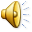 [Speaker Notes: Texas was granted two waivers for Cycle 3
First a Tydings Waiver which 
Extends the life of the funds through the entire 3-year implementation period (2014-2017)
And the second is a Priority List Waiver which 
Allows Texas to use the priority schools list established under its ESEA Flexibility Waiver for the SIG eligibility list, note that a campus that is currently receiving SIG funds is not eligible to apply for SIG funds
There are no Tier I or Tier II lists for Cycle 3, only priority schools not currently receiving TTIPS funds]
Grant Eligibility
Title I priority schools that are not currently receiving Texas Title I Priority Schools (TTIPS) funds. 
An LEA with multiple eligible campuses must submit an application for each eligible campus. 
LEAs may only apply on behalf of schools on the eligibility list.
© Texas Education Agency, 2014
9
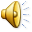 [Speaker Notes: Eligible schools are
Title I priority schools that are not currently receiving Texas Title I Priority Schools (TTIPS) funds as indicated by the eligibility list posted on the Grant Opportunities Page. 
An LEA with multiple eligible campuses must submit an application for each eligible campus. 
LEAs may only apply on behalf of schools on the eligibility list.]
Application Due Dates
© Texas Education Agency, 2014
10
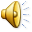 [Speaker Notes: Important Application Due Dates
March 21, 2014 - RFA Released

April 28, 2014  (3 significant grant action items)
	1. Notice of Intent to Apply Due to TEA
	2.  Reviewer Information Form Due to TEA
	3.  Last date to submit FAQs

May 6, 2014 - FAQs Posted

May 20, 2014, 5 p.m. Central Time - Application due to TEA Document Control Center

May 26 – June 20, 2014 is the Competitive Review Period

August 1, 2014 – July 31, 2017 is the Project Period]
Funding Information
State availability of funds for Cycle 3: Approximately $50,000,000 
Project Period: August 1, 2014 - July 31, 2017
Annual awards: $50,000 – $2,000,000 per campus
Three-year awards: $150,000-$6,000,000 per campus
© Texas Education Agency, 2014
11
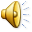 [Speaker Notes: Funding Information

State availability of funds for Cycle 3 is Approximately $50,000,000 
The Project Period runs August 1, 2014 - July 31, 2017
Annual awards will be $50,000 – 2,000,000 per campus
With Three-year awards of $150,000-$6,000,000 per campus (your budget must reflect your three-year request)]
Project Period
Obligation of funds for activities and services shall occur between August 1, 2014 and July 31, 2017
All goods and services must be provided or delivered in time to substantially benefit the population being served in that current grant period and in no case after the ending date of the grant
In most instances, goods or services delivered near the end of the grant period are viewed by TEA as not necessary to accomplish the objectives of the current grant program, and TEA may disallow the expenditures
Retroactive amendments will not be approved
© Texas Education Agency, 2014
12
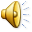 [Speaker Notes: Important considerations for the Project Period
The Obligation of funds for activities and services shall occur between August 1, 2014 and July 31, 2017

All goods and services must be provided or delivered in time to substantially benefit the population being served in that current grant period (remember this is a three year grant period and LEAs should plan accordingly especially when ordering capital outlay, technology and equipment) and in no case after the ending date of the grant

In most instances, goods or services delivered near the end of the grant period are viewed by TEA as not necessary to accomplish the objectives of the current grant program, and TEA may disallow the expenditures

Retroactive amendments will not be approved]
Assistance to Applicants
Announcement Letter
General and Fiscal Guidelines
Program Guidelines
Program-Specific Instructions
Eligibility List
Application
Webinar  (recorded PowerPoint Presentation)
FAQs
Errata Notices
© Texas Education Agency, 2014
13
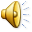 [Speaker Notes: Assistance to Applicants is provided through the following items:
Announcement Letter
General and Fiscal Guidelines
Program Guidelines
Program-Specific Instructions
Eligibility List
Application
Webinar  (recorded PowerPoint Presentation)
FAQs
Errata Notices]
Questions
To assure that no perspective applicant may obtain a competitive advantage because of acquisition of information unknown to other prospective applicants, any and all questions about the RFA must be submitted in writing via email to shayna.sheehan@tea.state.tx.us
Answers to questions will only be provided via the FAQ document
© Texas Education Agency, 2014
14
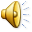 [Speaker Notes: To assure that no perspective applicant may obtain a competitive advantage because of acquisition of information unknown to other prospective applicants, any and all questions about the RFA must be submitted in writing via email to shayna.sheehan@tea.state.tx.us

Answers to questions will only be provided via the FAQ document]
Submission Process
Six (6) complete applications must be submitted by the deadline time and date at TEA
At least three (3) copies must bear the original signature (preferably in blue ink) of the person authorized to bind the organization in a contract, usually the superintendent or CEO
© Texas Education Agency, 2014
15
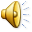 [Speaker Notes: Submission Reminders

Because of the in-person review, we are requiring LEAs to submit
Six (6) complete applications by the deadline time and date (according to the TEA stamp-in clock) with
At least three (3) copies bearing the original signature (preferably in blue ink) of the person authorized to bind the organization in a contract, which is usually the superintendent or CEO]
Conditions for Submission
All statutory requirements must be addressed in order for the application to be funded
It is the responsibility of the applicant to ensure that all schedules are completed and that all copies of the application are complete before submitting to TEA
© Texas Education Agency, 2014
16
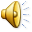 [Speaker Notes: Conditions for Submission
All statutory requirements must be addressed in order for the application to be funded
It is the responsibility of the applicant to ensure that all schedules are completed and that all copies of the application are complete before submitting to TEA]
Disqualifications
Missing schedules
Blank required schedules
Late applications (will not be accepted or considered for funding)
© Texas Education Agency, 2014
17
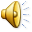 [Speaker Notes: Applications will be disqualified for the following:
Missing schedules
Blank required schedules
Late applications (will not be accepted or considered for funding)]
Priority Points
© Texas Education Agency, 2014
18
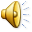 [Speaker Notes: Priority Points will be given to campuses for the following criteria:

5 points to Schools with a graduation rate under 60% designated as a qualifying priority reason on the 2013-2014 Priority Schools List
5 points to Schools that have not been previously served with TTIPS SIG funds
5 points to Schools that are Title I Served on the application due date
5 points to Schools in LEAs that have not had TTIPS SIG funding terminated]
Performance Measures
Specific Annual Performance Goals (APGs) for each of the three years of the program will be established with each campus prior to the start of the 2014-2015 school year
Critical Success Factors (CSFs) are the foundational program goals for the grant program
Monitoring reports: Quarterly Implementation Reports (QIRs) and End of Year (EOY) Reports
© Texas Education Agency, 2014
19
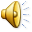 [Speaker Notes: Specific Annual Performance Goals (APGs) for each of the three years of the program will be established with each campus prior to the start of the 2014-2015 school year – TEA program staff will work directly with grantees in completing this process, travel will not be required to complete this task

The Critical Success Factors (CSFs) are the foundational program goals for the grant program

Monitoring will be conducted through reports for the program including Quarterly Implementation Reports (QIRs) and End of Year (EOY) Reports]
Grantee Evaluation for Continuation Funding
TEA will review actual performance data for each APG as a condition of releasing year 2 and 3 funding
Review criteria:
The grantee has met the year’s annual performance target for student achievement or made a minimum of 70% progress toward the targeted goal in the year of the grant period.
The grantee has met the year’s annual performance targets for the state’s identified critical success factors and federal requirements or made a minimum of 70% progress toward the targeted goal in the year of the grant period.
© Texas Education Agency, 2014
20
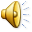 [Speaker Notes: TEA will review actual performance data for each APG as a condition of releasing year 2 and 3 funding

Review criteria used to determine continuation funding are
1.  The grantee has met the year’s annual performance target for student achievement or made a minimum of 70% progress toward the targeted goal in the year of the grant period and 
2.  The grantee has met the year’s annual performance targets for the state’s identified critical success factors and federal requirements or made a minimum of 70% progress toward the targeted goal in the year of the grant period.]
Amendments
All amendments must be submitted to the TEA Document Control Center
Amendments must be submitted 90 days prior to the ending date of the grant
TEA will not process or approve an amendment after that date
TEA will not approve retroactive amendment requests
© Texas Education Agency, 2014
21
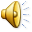 [Speaker Notes: Special notes about amendments for this grant 
All amendments must be submitted to the TEA Document Control Center
Amendments must be submitted 90 days prior to the ending date of the grant
TEA will not process or approve an amendment after that date
TEA will not approve retroactive amendment requests]
Intervention Models
Closure
Restart
Transformation 
Turnaround
© Texas Education Agency, 2014
22
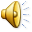 [Speaker Notes: The four intervention models that applicants may select for implementation using TTIPS funds are

Closure
Restart
Transformation 
Turnaround

Each model is discussed more in-depth in modules 2-5, please be sure to review this information prior to embarking upon the process of selecting the appropriate intervention model for implementation at each applicant school.]
Two-Year Flexibility
A grantee campus that has implemented, in whole or part, either the Turnaround, Restart, or Transformation model since the 2011-2012 school year will be allowed to continue or complete the intervention model with TTIPS funds
Earliest implementation of school intervention model is the start of the 2011-2012 school year
© Texas Education Agency, 2014
23
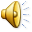 [Speaker Notes: Two-Year Flexibility for SIG funds is defined as the ability for
A grantee campus that has implemented, in whole or part, either the Turnaround, Restart, or Transformation model since the 2011-2012 school year will be allowed to continue or complete the intervention model using TTIPS funds

Under this provision, The earliest Earliest implementation of school intervention model is the start of the 2011-2012 school year]
Two-Year Flexibility
If the grantee has replaced the principal within the last two years, the LEA / campus will not be required to hire another principal
A school that will implement the turnaround or transformation model during the 2014-2015 school year must replace the principal hired prior to the 2011-2012 school year
© Texas Education Agency, 2014
24
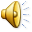 [Speaker Notes: Specific provisions of Two-Year Flexibility with regard to Principal replacement
If the grantee has replaced the principal within the last two years, the LEA / campus will not be required to hire another principal
A school that will implement the turnaround or transformation model during the 2014-2015 school year must replace the principal if hired prior to the 2011-2012 school year]
Special Considerations
Pre-award Costs
Pre-award costs are permitted for this grant from the grant award announcement date to July 31, 2014.
Rule of Nine
An LEA with nine or more priority schools may not implement the transformation model in more than 50 percent of those schools
© Texas Education Agency, 2014
25
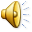 [Speaker Notes: Special Considerations for TTIPS Cycle 3 include

Pre-award Costs which are permitted for only from the grant award announcement date to July 31, 2014.  Full implementation under the project period commences August 1, 2014

Rule of Nine indicates that an LEA with nine or more priority schools may not implement the transformation model in more than 50 percent of those schools]
Technical Assistance
The state will select a technical assistance provider to support the turnaround work under this grant program
Applicants should budget for nominal registration fees and in-state travel costs for a small leadership team to participate in trainings each year of the grant period.  All fees will be approved in advance by TEA.
© Texas Education Agency, 2014
26
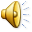 [Speaker Notes: The state will select a technical assistance provider to support the turnaround work under this grant program
Applicants should budget for nominal registration fees and in-state travel costs for a small leadership team to participate in trainings each year of the grant period.  All fees will be approved in advance by TEA.]
Specific Instructions and Guidance
Application
© Texas Education Agency, 2014
27
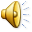 [Speaker Notes: The remaining slides in this presentation specifically address instructions and guidance about completing the application.]
Application Overview
Standard Application System (SAS)
Instructions are available for Schedules 1-11 and 17-18 via links at the beginning of each schedule
For Schedules 12-16, instructions are provided in the Program-Specific Instructions document available in the Application and Support Information section of the Grant Opportunities Page
© Texas Education Agency, 2014
28
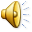 [Speaker Notes: Application Overview
The TTIPS grant follows the state Standard Application System (SAS)

Instructions are available for Schedules 1-11 and 17-18 via links at the beginning of each schedule

For Schedules 12-16, instructions are provided in the Program-Specific Instructions document available in the Application and Support Information section of the Grant Opportunities Page]
Schedule #5 – Executive Summary
Applicants should ensure that the Program Executive Summary provides a clear description of the intervention model to be implemented on the campus consistent with the final requirements
© Texas Education Agency, 2014
29
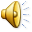 [Speaker Notes: Schedule #5 is the Executive Summary
In this schedule, Applicants should ensure that the Program Executive Summary provides a clear description of the intervention model to be implemented on the campus consistent with the final requirements]
Schedule #6 – Budget Summary
This budget schedule should include all costs for the entire 3-Year Project Period
The request may not exceed $2,000,000 per campus per year (total request may not exceed $6,000,000)
Summed budget request in bold boxes must match
The grant award will be for the amount indicated in the bold boxes on Schedule #6
© Texas Education Agency, 2014
30
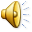 [Speaker Notes: Schedule #6 is the Budget Summary

This budget schedule should include all costs for the entire 3-Year Project Period

The request may not exceed $2,000,000 per campus per year (with a total request not to exceed $6,000,000)

Summed budget request in bold boxes must match

The grant award will be for the amount indicated in the bold boxes on Schedule #6]
Schedules #7 – 11
Indicate the 3-Year Budget Amount for class / object code
3-Year Grand Total for each schedule must match total indicated on Schedule #6
The standard application includes line items that may or may not be applicable to each grantee; it is the applicant’s responsibility to ensure that all requested costs are allowable, reasonable and necessary with clear program alignment
© Texas Education Agency, 2014
31
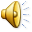 [Speaker Notes: General Guidance for Schedules #7 – 11

Applicant must indicate the 3-Year Budget Amount foreach class / object code

3-Year Grand Total for each schedule must match total indicated on Schedule #6

The standard application includes line items that may or may not be applicable to each grantee; it is the applicant’s responsibility to ensure that all requested costs are allowable, reasonable and necessary with clear program alignment]
Schedule #8 – Professional and Contracted Services
All contracted services require specific approval
Contracted services must have a direct alignment to specific strategies indicated in Schedule 16, Part 2
Budget schedule should indicate applicant’s 3-Year request for indicated class / object code
© Texas Education Agency, 2014
32
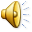 [Speaker Notes: Schedule #8 – Professional and Contracted Services

All contracted services require specific approval and must be included in the grant application

Contracted services must have a direct alignment to specific strategies indicated in Schedule 16, Part 2

Budget schedule should indicate applicant’s 3-Year request for indicated class / object code]
Schedule #9 – Supplies and Materials
All technology purchases require specific approval
Applicant should use generic item types (no brand names)
Remaining 6300 – supplies and materials that do not require specific approval are not limited but applicant must provide substantial justification through the program description provided in Schedule 16, Part 2
Budget schedule should indicate applicant’s 3-Year request for indicated class / object code
© Texas Education Agency, 2014
33
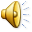 [Speaker Notes: Schedule #9 – Supplies and Materials

All technology purchases require specific approval and must be indicated in application

Applicant should use generic item types (no brand names)

Remaining 6300 – supplies and materials that do not require specific approval are not limited but applicant must provide substantial justification through the program description provided in Schedule 16, Part 2

Budget schedule should indicate applicant’s 3-Year request for indicated class / object code]
Schedule #10 – Other Operating Costs
All out-of-state travel requires specific approval prior to travel taking place, applicant should provide conference name and location in the application
Remaining 6400 – other operating costs that do not require specific approval are not limited but applicant must provide substantial justification through the program description provided in Schedule 16, Part 2
Budget schedule should indicate applicant’s 3-Year request for indicated class / object code
© Texas Education Agency, 2014
34
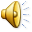 [Speaker Notes: Schedule #10 – Other Operating Costs

All out-of-state travel requires specific approval prior to travel taking place, applicant should provide conference name / topic and location in the application

Remaining 6400 – other operating costs that do not require specific approval are not limited but applicant must provide substantial justification through the program description provided in Schedule 16, Part 2

Budget schedule should indicate applicant’s 3-Year request for indicated class / object code]
Schedule #11 – Capital Outlay
All capital outlay requires specific approval
Applicant should use generic item descriptions (no brand names)
Each item must also include a specific purpose
Substantial justification for each requested item must be indicated through the program description provided in Schedule 16, Part 2
Budget schedule should indicate applicant’s 3-Year request for indicated class / object code
© Texas Education Agency, 2014
35
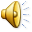 [Speaker Notes: Schedule #11 – Capital Outlay

All capital outlay requires specific approval

Applicant should use generic item descriptions (no brand names)

Each item must also include a specific purpose

Substantial justification for each requested item must be indicated through the program description provided in Schedule 16, Part 2

Budget schedule should indicate applicant’s 3-Year request for indicated class / object code]
Schedule #12 – Demographics and Participants to Be Served
Data for Parts 1 and 2 should be presented from 2013 accountability reports
Budget requests must be aligned with number of participants to be served with grant funds
© Texas Education Agency, 2014
36
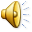 [Speaker Notes: Schedule #12 – Demographics and Participants to Be Served

Data for Parts 1 and 2 should be presented from 2013 accountability reports

Please note that Budget requests must be aligned with number of participants to be served with grant funds]
Schedule #13 – Needs Assessment
Applicant must demonstrate that the LEA has analyzed the needs of the school, such as instructional programs, school leadership and school infrastructure, and selected interventions for each school aligned to the needs each school has identified
Additional resources around conducting a Needs Assessment are available through TAIS at http://issuu.com/tcdss13/docs/tais_needs_assessment_guidance
© Texas Education Agency, 2014
37
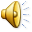 [Speaker Notes: Schedule #13 – Needs Assessment

Applicant must demonstrate that the LEA has analyzed the needs of the school, such as instructional programs, school leadership and school infrastructure, and selected interventions for each school aligned to the needs each school has identified

Additional resources around conducting a Needs Assessment are available through TAIS]
Schedule #13 – Needs Assessment
The top identified needs must serve as the foundation for the selected intervention model and align directly with the grant objective
All budget requests must align with the identified needs
© Texas Education Agency, 2014
38
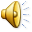 Schedule #14 – Management Plan
Part 1: Staff Qualifications
Each key personnel position should be listed and the desired qualifications, experience and certifications outlined
External consultants to be used in implementing the grant program must also be listed with corresponding qualifications, experience and certifications
The DCSI is required a for the grant program and must be addressed in this schedule
© Texas Education Agency, 2014
39
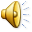 [Speaker Notes: Schedule #14 – Management Plan is discussed in three parts

Part 1 is Staff Qualifications
Each key personnel position should be listed and the desired qualifications, experience and certifications outlined

External consultants to be used in implementing the grant program must also be listed with corresponding qualifications, experience and certifications

The DCSI is required a for the grant program and must be addressed in this schedule]
Schedule #14 – Management Plan
Part 2: External Providers
Applicant must outline the process used to recruit, screen, and select external providers, if applicable, to ensure their quality
This description must include all external providers and partners and is not limited to the Charter Management Organization (CMO) or Educational Management Organization (EMO) when the Restart Model is selected
© Texas Education Agency, 2014
40
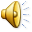 [Speaker Notes: Schedule #14 – Management Plan
Part 2 is External Providers

Applicant must outline the process used to recruit, screen, and select external providers, if applicable, to ensure their quality

This description must include all external providers and partners and is not limited to the Charter Management Organization (CMO) or Educational Management Organization (EMO) when the Restart Model is selected]
Schedule #14 – Management Plan
Part 3: Sustainability and Commitment
The applicant should provide a description of how the LEA/campus will provide continued funding and support to sustain the interventions and student performance that resulted from the implementation of the TTIPS grant program. 
Systems of reform as it relates to the impact on student achievement should be the focus on this description
© Texas Education Agency, 2014
41
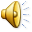 [Speaker Notes: Schedule #14 – Management Plan

Part 3 is about Sustainability and Commitment

The applicant should provide a description of how the LEA/campus will provide continued funding and support to sustain the interventions and student performance that resulted from the implementation of the TTIPS grant program. 

State and Federal expectations require campuses to focus on Systems of reform as it relates to the impact on student achievement]
Schedule #15 – Project Evaluation
Ensure that the campus systems to use data to inform instruction under the selected intervention are addressed
Applicants should provide details about the process that will be implemented to modify practices or policies to enable full and effective implementation of the intervention model
© Texas Education Agency, 2014
42
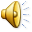 [Speaker Notes: Schedule #15 – Project Evaluation

Ensure that the campus systems to use data to inform instruction under the selected intervention are addressed

Applicants should provide details about the process that will be implemented to modify practices or policies to enable full and effective implementation of the intervention model]
Schedule #16 – Responses to Statutory Requirements
Part 1: Intervention Model to be Implemented
Each applicant may only select one intervention model
The selected intervention model must be clearly aligned with the needs identified for the school
© Texas Education Agency, 2014
43
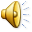 [Speaker Notes: Schedule #16 includes LEA Responses to Statutory Requirements and is discussed in-depth over the next few slides

Part 1 addresses the Intervention Model to be Implemented

Each applicant may only select one intervention model

And the selected intervention model must be clearly aligned with the needs identified for the school]
Schedule #16 – Responses to Statutory Requirements
Part 2: Intervention Model Requirements and Timeline
Applicant should only complete the sections of this part of the schedule that applies to the selected intervention model
Transformation – pages 33-42 of the original RFA
Turnaround – pages 43-49 of the original RFA
Restart – pages 50-53 of the original RFA
Closure – pages 54-57 of the original RFA
© Texas Education Agency, 2014
44
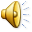 [Speaker Notes: Schedule #16 Part 2 addresses the Intervention Model Requirements and Timeline

Applicant should only complete the sections of this part of the schedule that applies to the selected intervention model from Schedule #16 Part 1

The applicable section of this schedule for campuses selecting the Transformation model appears on pages 33-42 of the original RFA

The applicable section of this schedule for campuses selecting the Turnaround model appears on pages 43-49 of the original RFA

The applicable section of this schedule for campuses selecting the Restart model appears on pages 50-53 of the original RFA

The applicable section of this schedule for campuses selecting the Closure model appears on pages 54-57 of the original RFA]
Schedule #16 – Responses to Statutory Requirements
Part 2: Intervention Model Requirements and Timeline
At least one strategy or intervention must be indicated for each CSF, turnaround principle and federal model requirement must be included
Applicants are not bound to the number of strategy line items provided
The timeline should be differentiated for the anticipated roll out of the full grant program (do not indicate the project begin and end date for all strategies / interventions)
© Texas Education Agency, 2014
45
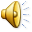 [Speaker Notes: Specific instruction for Schedule #16 Part 2
For Intervention Model Requirements and Timeline

At least one strategy or intervention must be indicated for each CSF, turnaround principle and federal model requirement must be included

Applicants are not bound to the number of strategy line items provided (you may have more or less as long there is at least one strategy included)

The timeline should be differentiated for the anticipated roll out of the full grant program (do not indicate the project begin and end date for all strategies / interventions)]
Schedule #16 – Responses to Statutory Requirements
Part 2: Intervention Model Requirements and Timeline
All costs must be aligned directly to selected strategies / interventions
Strategies / interventions should not be a copy of the federal requirements, turnaround principles or CSFs, but rather distinct to the school implementation of those requirements
All strategies / interventions will become the basis of monitoring the grant program and the school’s implementation plan
© Texas Education Agency, 2014
46
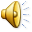 [Speaker Notes: Tips  for completing the Intervention Model Requirements and Timeline

All budgeted costs must be aligned directly to selected strategies / interventions

Strategies / interventions should not be a copy of the federal requirements, turnaround principles or CSFs, but rather distinct to the school implementation of those requirements

All strategies / interventions will become the basis of monitoring the grant program and the school’s implementation plan]
Schedule #16 – Responses to Statutory Requirements
Part 3: District / LEA Capacity
Describe capacity including the provision of resources and support to the school turnaround efforts
Provide details about the district role and support of the school’s participation and engagement with the TAIS framework as it relates to turnaround efforts
© Texas Education Agency, 2014
47
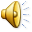 [Speaker Notes: Schedule #16 Part 3 addresses District / LEA Capacity

Applicants must Describe LEA capacity to implement the program including the provision of resources and support to the school turnaround efforts

Specific details about the district role and support of the school’s participation and engagement with the TAIS framework as it relates to turnaround efforts should be included in the applicant’s response]
Schedule #16 – Responses to Statutory Requirements
Part 4: Pre-implementation Timeline
This schedule is optional
Pre-award costs back to the date of the grant announcement will only be allowed if this schedule has been completed and provides adequate support for requested funds
Describe any activities that will be conducted prior to the start of the 2014-2015 school year that are above and beyond those conducted in conjunction with priority school identification under TAIS
© Texas Education Agency, 2014
48
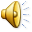 [Speaker Notes: Schedule #16 Part 4 Pre-implementation Timeline is the final section of Schedule #16

This schedule is optional

Pre-award costs back to the date of the grant announcement will only be allowed if this schedule has been completed and provides adequate support for requested funds

Describe any activities that will be conducted prior to the start of the 2014-2015 school year that are above and beyond those conducted in conjunction with priority school identification under TAIS

On behalf of the Division of School Improvement and Support at the Texas Education Agency, thank you for your time in reviewing the applicant resources for the Texas Title I Priority Schools (TTIPS) Grant Cycle 3.]
Copyright and Terms of Service
Copyright © Texas Education Agency, 2014. The materials found on this website are copyrighted © and trademarked ™ as the property of the Texas Education Agency and may not be reproduced without the express written permission of the Texas Education Agency, except under the following conditions: 

1) Texas public school districts, charter schools, and Education Service Centers may reproduce and use copies of the Materials and Related Materials for the districts’ and schools’ educational use without obtaining permission from the Texas Education Agency;
2) Residents of the state of Texas may reproduce and use copies of the Materials and Related Materials for individual personal use only without obtaining written permission of the Texas Education Agency;
3) Any portion reproduced must be reproduced in its entirety and remain unedited, unaltered and unchanged in any way;
4) No monetary charge can be made for the reproduced materials or any document containing them; however, a reasonable charge to cover only the cost of reproduction and distribution may be charged.

Private entities or persons located in Texas that are not Texas public school districts or Texas charter schools or any entity, whether public or private, educational or non-educational, located outside the state of Texas MUST obtain written approval from the Texas Education Agency and will be required to enter into a license agreement that may involve the payment of a licensing fee or a royalty fee.

Contact TEA Copyrights with any questions you may have.
© Texas Education Agency, 2014
49
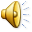